Oral Health for Parents
Why is oral health so important? 

Tooth decay is the number 1 reason that children aged 5-9 are admitted to hospital! 
23,529 children underwent hospital treatment for tooth decay from April 2019 to March 2020. This is more than double the second most common cause, acute tonsilitis!
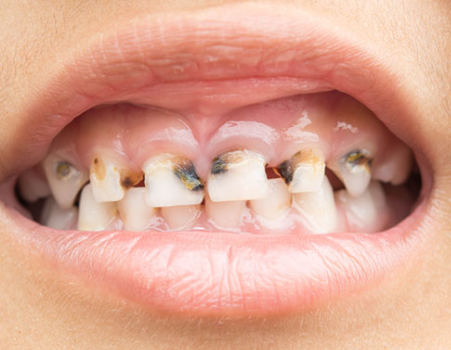 When should we take our first trip to the dentist? 

At 6 months then every 6 months
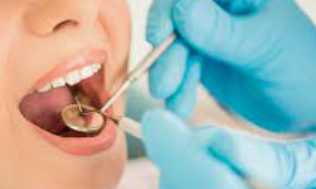 How to keep your child’s teeth healthy

Teach your child how to clean their teeth at least twice a day, you will need to support this until they are 10.
Eat a well-balanced diet that limits starchy or sugary foods.
Make sure that your child is drinking water or using dental products with the appropriate level of fluoride.
Take your child to the dentist for regular check-ups and preventive care.
Visit the dentist right away if an injury has led to chipped, broken, or knocked-out teeth.
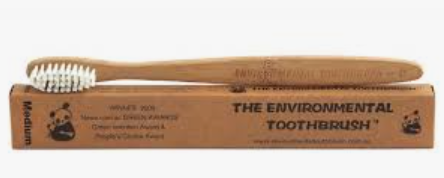 Why do you need fluoride? 

Over time, we have become increasingly aware of the important role of fluoride in strengthening tooth enamel. Fluoride occurs naturally in some water supplies, but in other parts of the country it is added to prevent dental decay. Research has shown that there is substantially less dental decay in children’s teeth in areas where the drinking water is fluoridated.
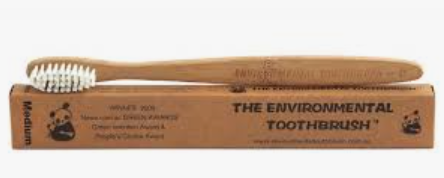 How should you brush children’s teeth? 

 Use fluoride toothpaste appropriate for their age – a pea sized amount
 At a 45 degree angle brush where the gum meets the teeth gently all around
 Spit out the toothpaste   
Brush twice a day for 2 minutes
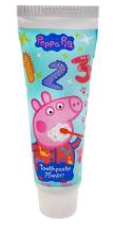 What else can I do? 

Stop using baby bottles at 12 months as drinking from a bottle rather than a cup or beaker may encourage dental cavities in children, as the natural milk sugars present often linger around the teeth for longer with the use of the bottle.
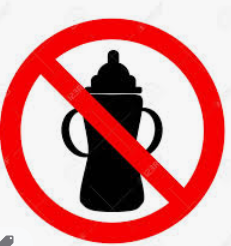 What else can I do? 

Only drink water at night as this cannot effect teeth.
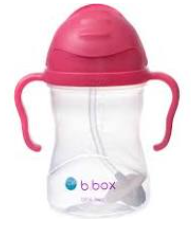 What else can I do? 

Avoid sugary foods and drinks.
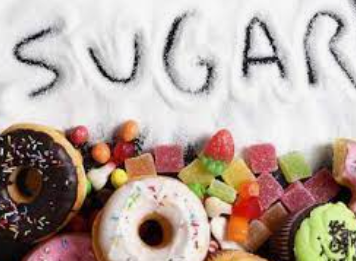 What else can I do? 

Help floss your child’s teeth from aged 2-3.
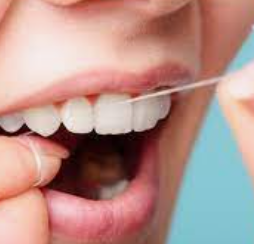 More Information 


https://teethteam.org.uk/resources/BSPD-Practical-parenting-guide.pdf
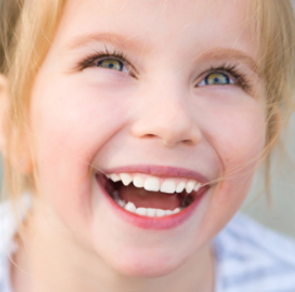